A Beautifnl World
Group Name: 
Members: 金  旻 浙江大学
   	            方   舟 西安交通大学
                          蒋湘祺 西安交通大学
	             王子彦 南方科技大学
Goal
Prototype Ⅰ
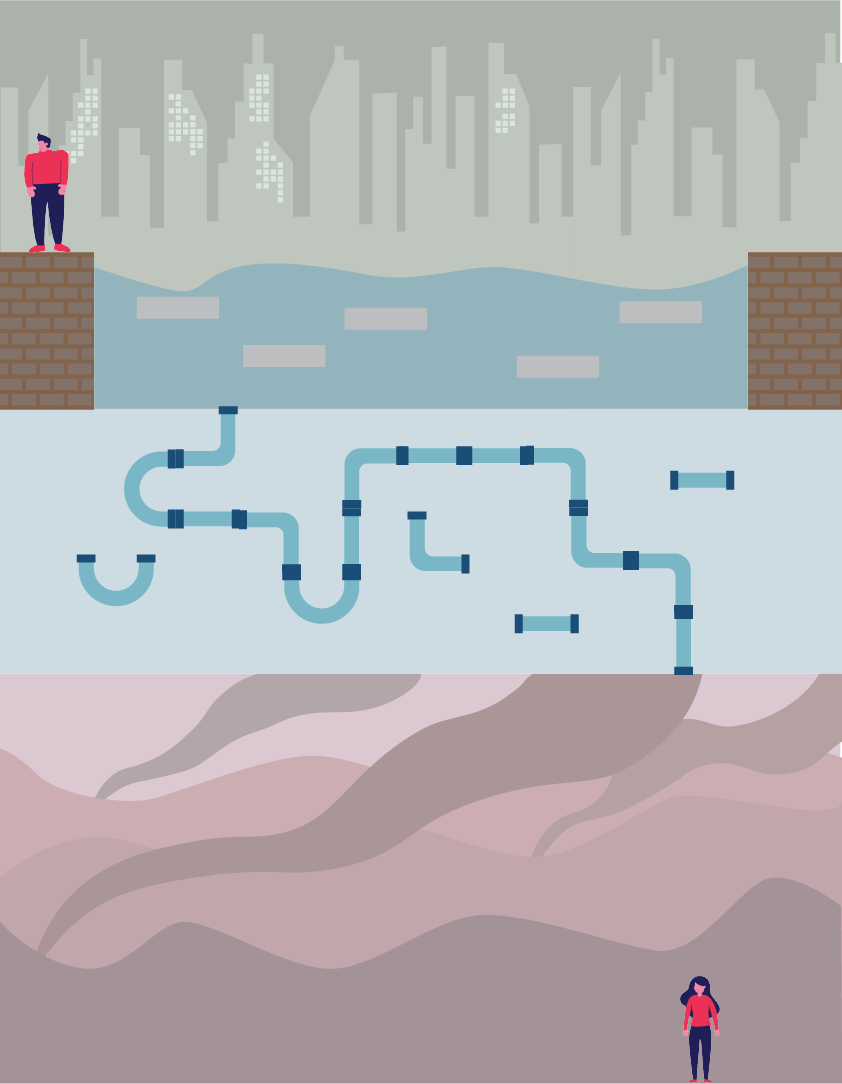 Pipe Game
Prototype Ⅱ
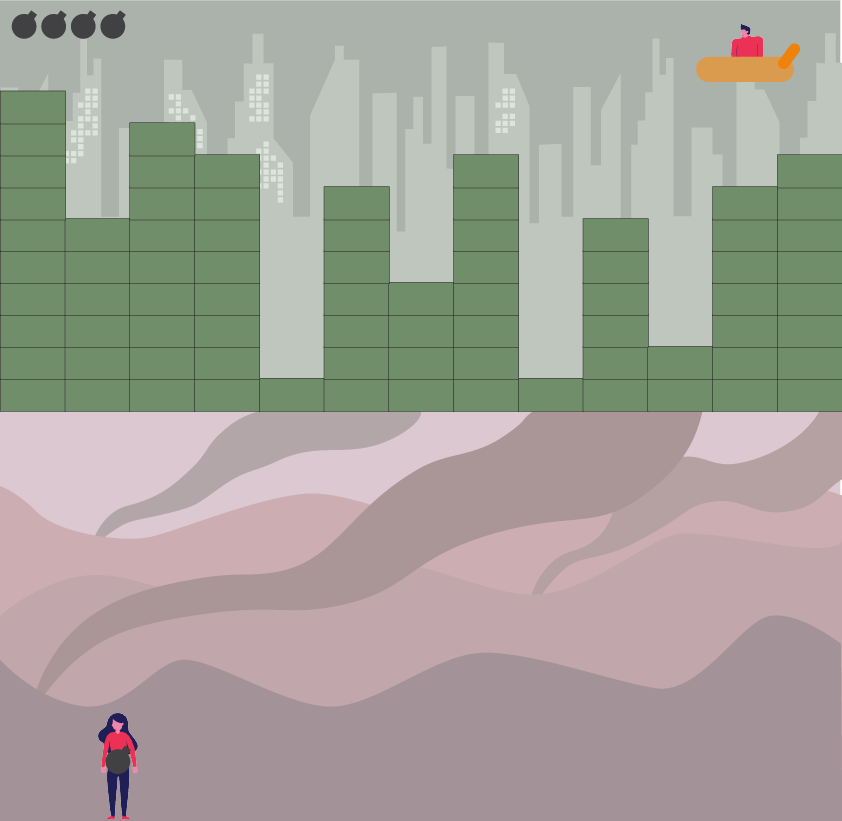 City Bomb
Progress
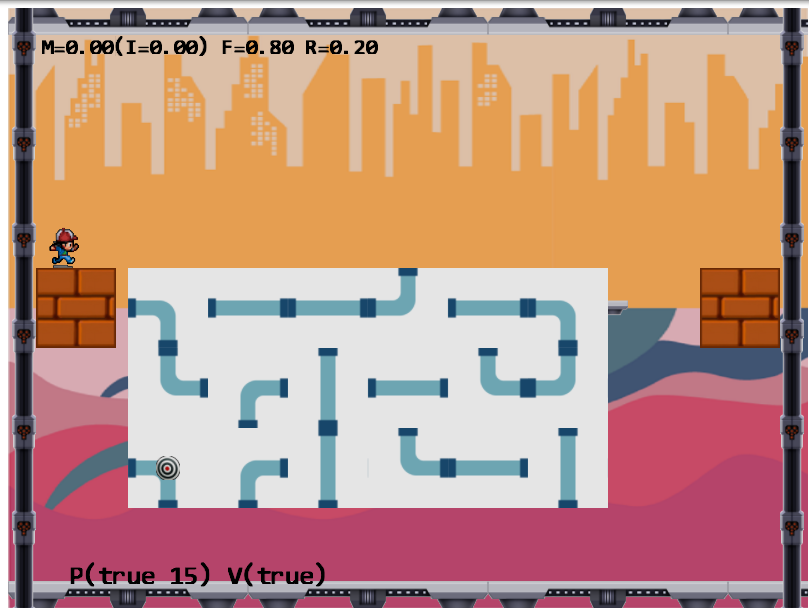 Progress
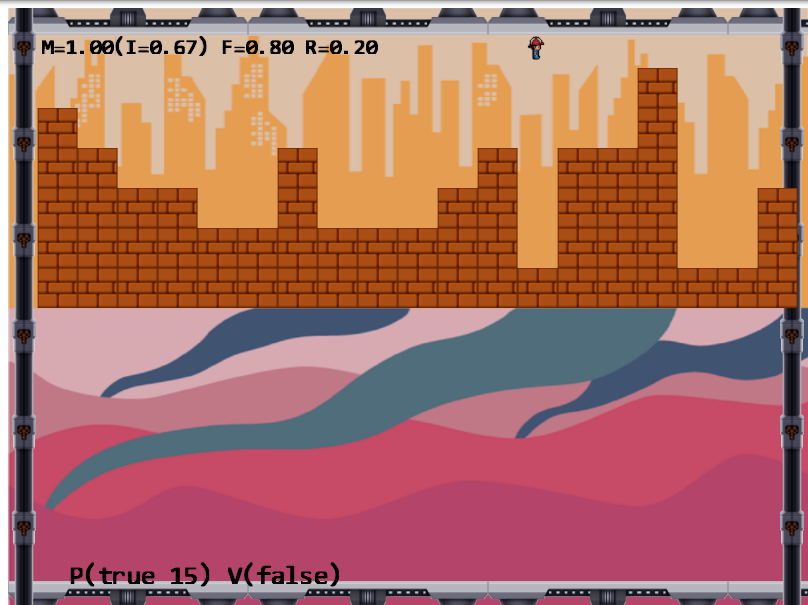 Challenges
A Beautifnl World
Challenges Solved
1、How to create a usable Pipe Game.√

2、How to create a usable City Bomb Game.
3、Time flies! √
Challenges by Now
4、More Levels to be build.

5、Make our scene more excellent and player-friendly.

6、Adjust the difficulty of
Confidence
n
A Beautiful World
THANK YOU!
ONE 工作回顾
点击此处添加标题
标题数字等都可以通过点击和重新输入进行更改，顶部“开始”面板中可以对字体、字号、颜色、行距等进行修改。建议正文8-14号字，1.3倍字间距。
点击此处添加标题
点击此处添加标题
标题数字等都可以通过点击和重新输入进行更改，顶部“开始”面板中可以对字体、字号、颜色、行距等进行修改。
标题数字等都可以通过点击和重新输入进行更改，顶部“开始”面板中可以对字体、字号、颜色、行距等进行修改。
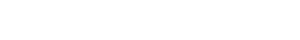 ONE 工作回顾
64%
11%
TITLE HERE
TITLE HERE
标题数字等都可以通过点击和重新输入进行更改，顶部“开始”面板中可以对字体、字号、颜色、行距等进行修改。
标题数字等都可以通过点击和重新输入进行更改，顶部“开始”面板中可以对字体、字号、颜色、行距等进行修改。
25%
TITLE HERE
标题数字等都可以通过点击和重新输入进行更改，顶部“开始”面板中可以对字体、字号、颜色、行距等进行修改。
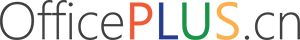 “WIN AND FAIL” Principle
Coming Soon
Coming Soon
Win
Fail
Solve various of problems causing by disasters
1、Let the tragedy happen
2、Fail in solving the disasters
Texture of Our Scene
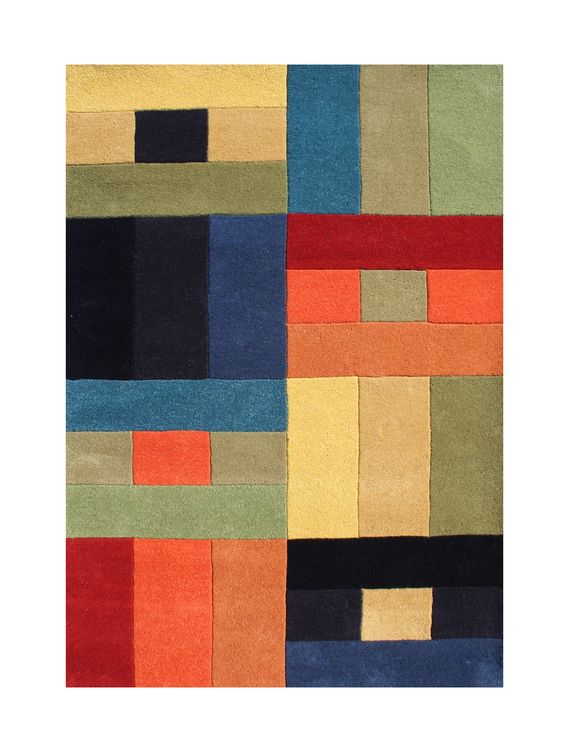 TWO 心得体会
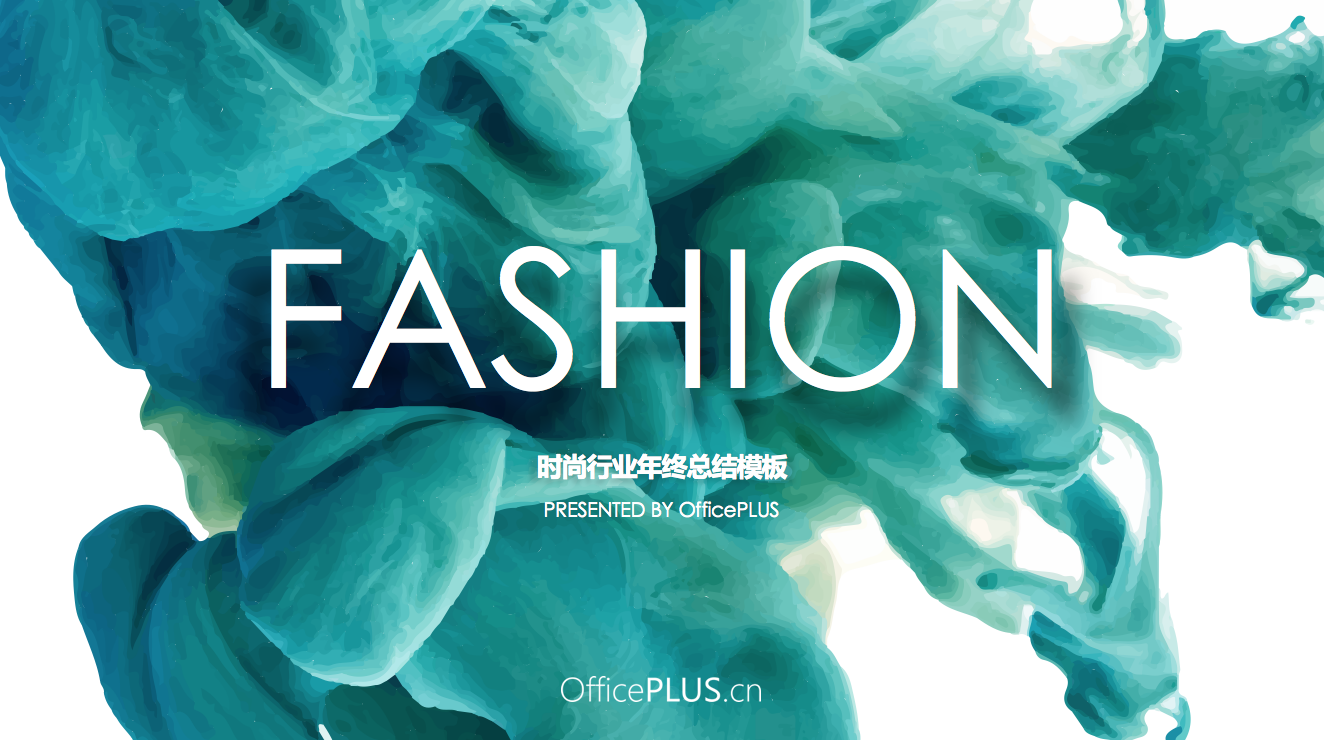 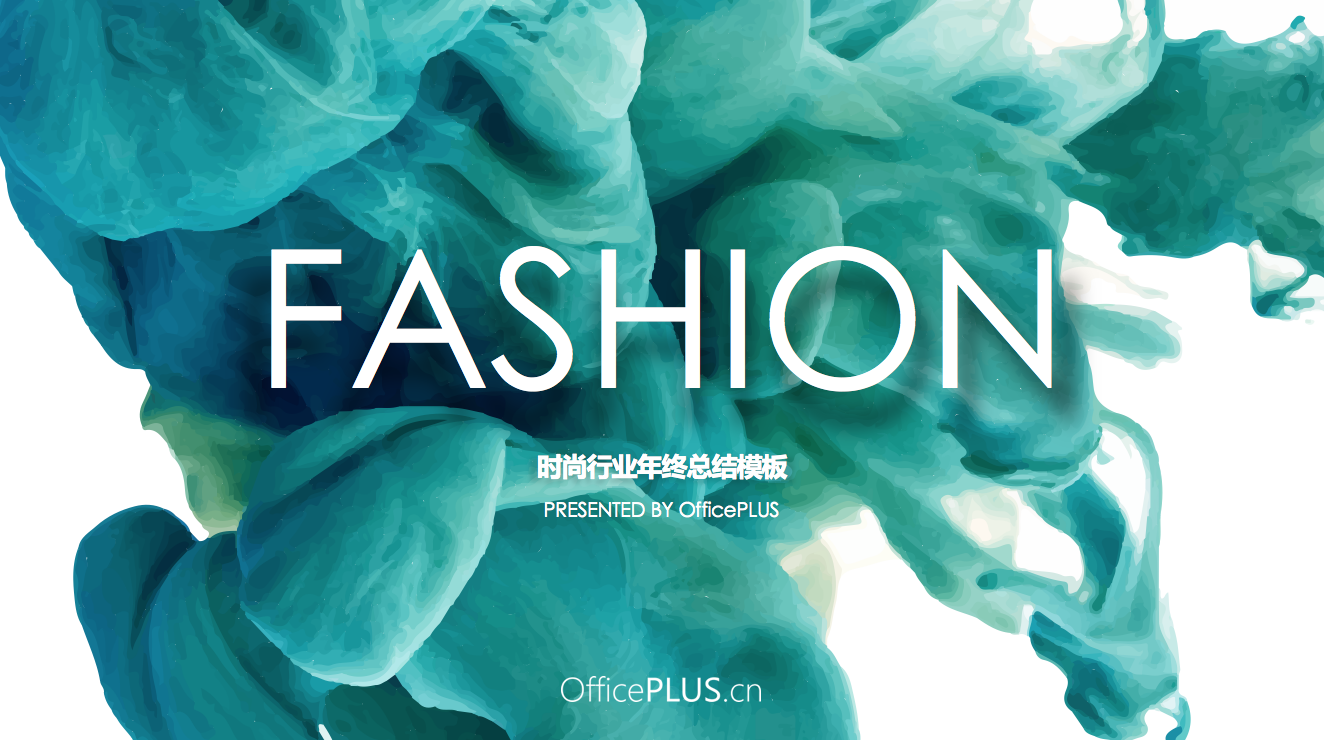 标题数字等都可以通过点击和重新输入进行更改，顶部“开始”面板中可以对字体、字号、颜色、行距等进行修改。
点击此处添加标题
标题数字等都可以通过点击和重新输入进行更改，顶部“开始”面板中可以对字体、字号、颜色、行距等进行修改。标题数字等都可以通过点击和重新输入进行更改，顶部“开始”面板中可以对字体、字号、颜色、行距等进行修改。
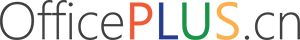 Objects of Our Scene
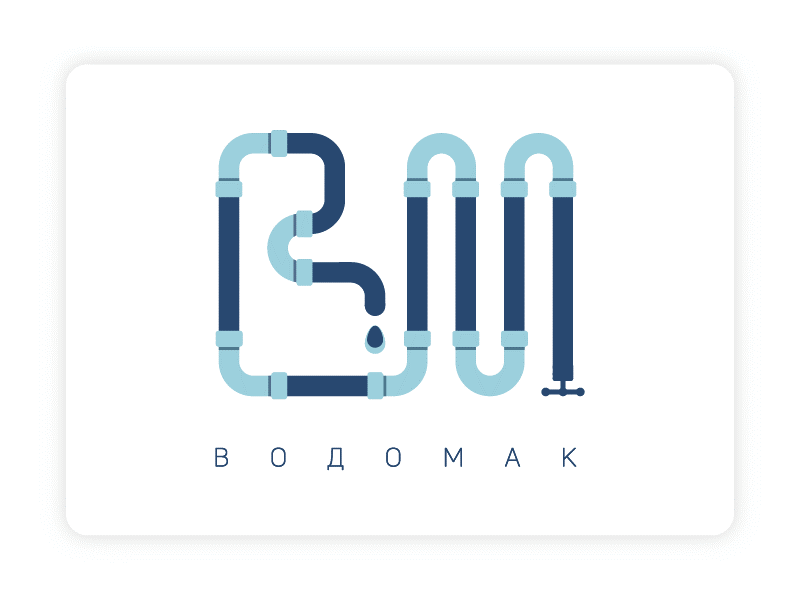 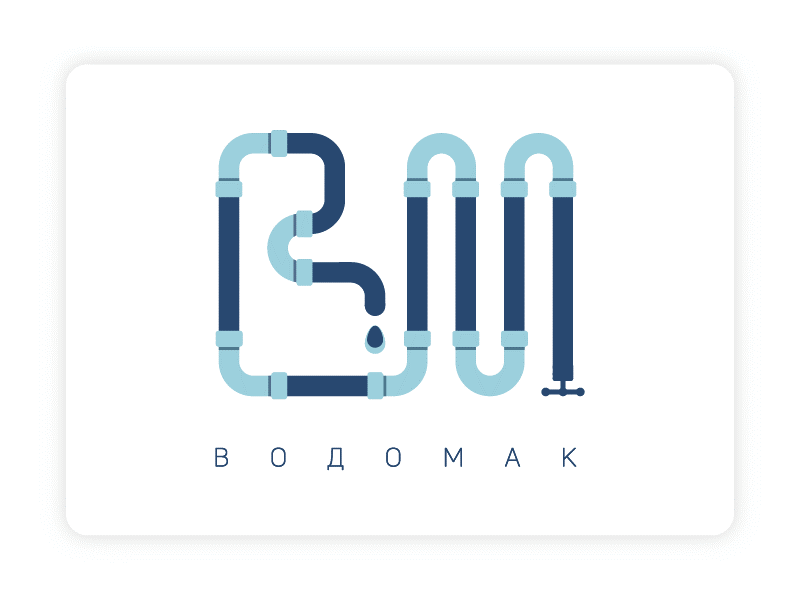 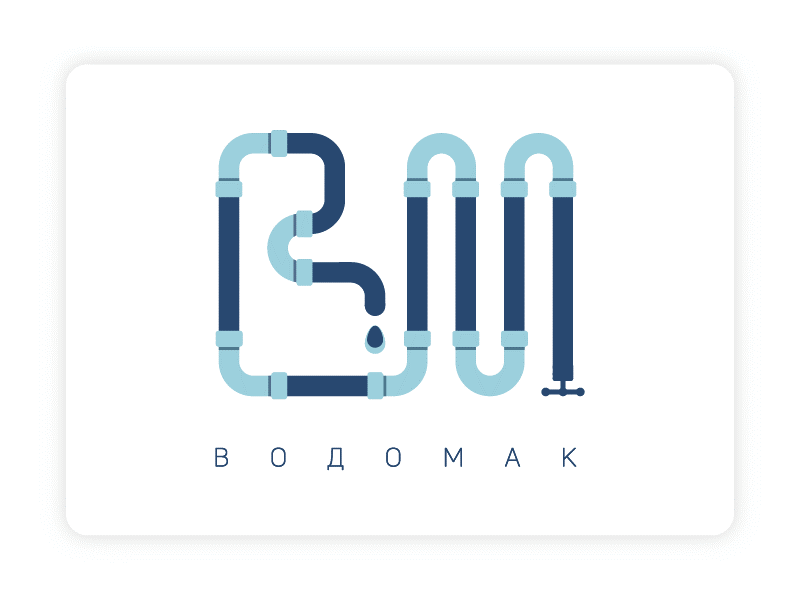 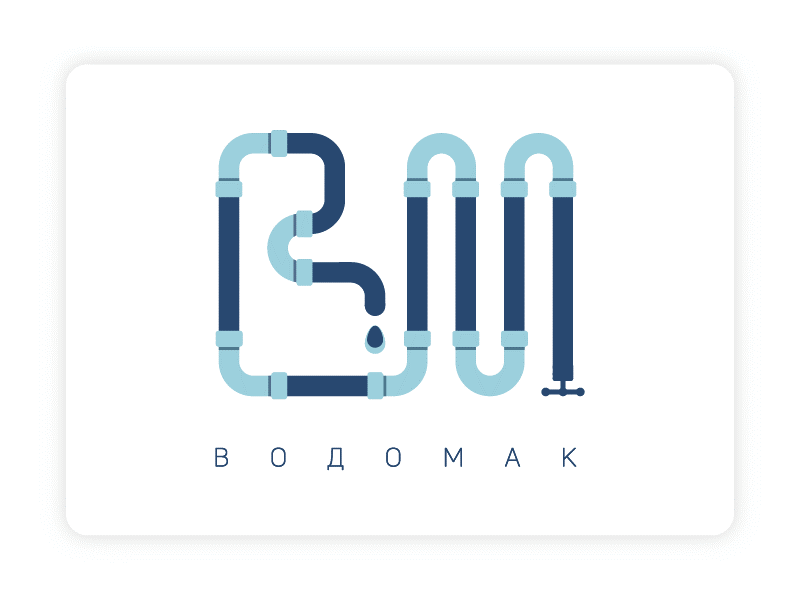 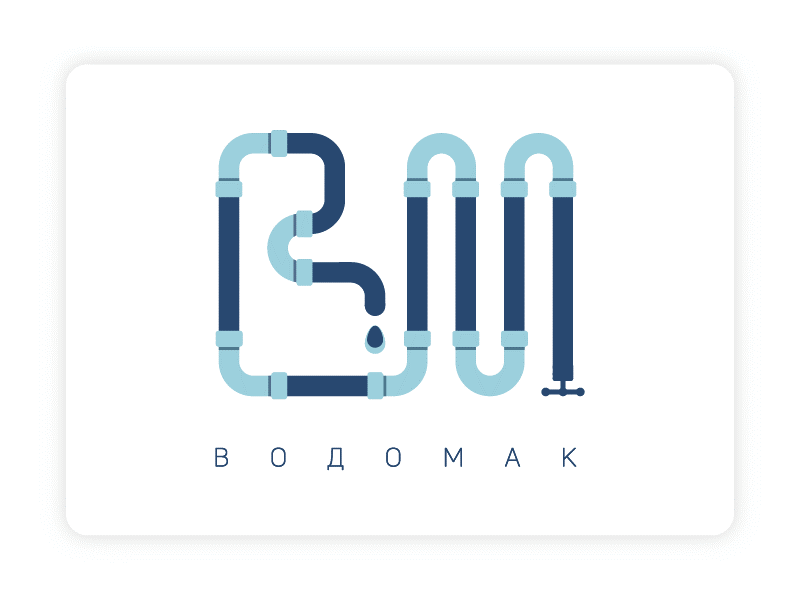 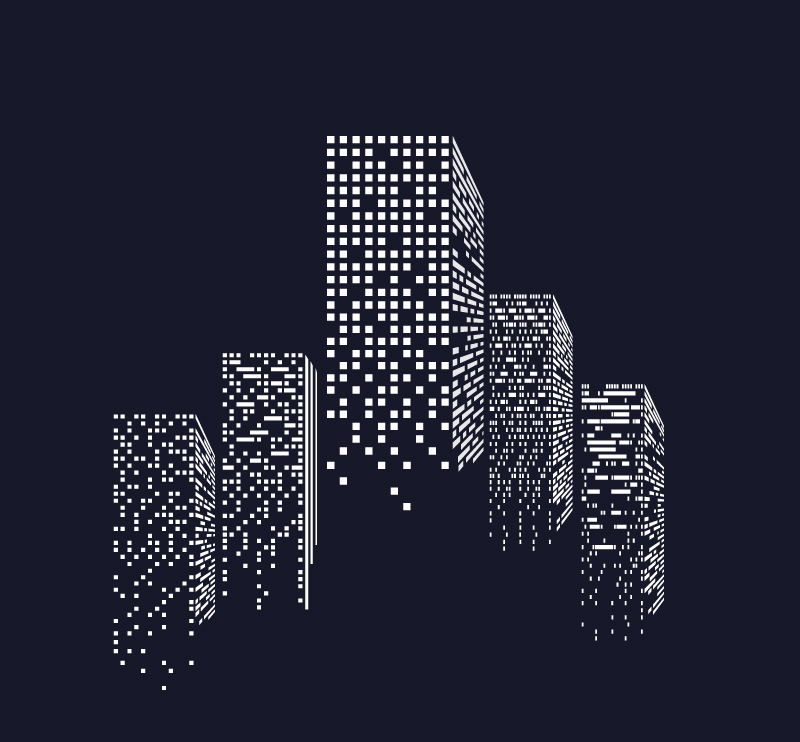 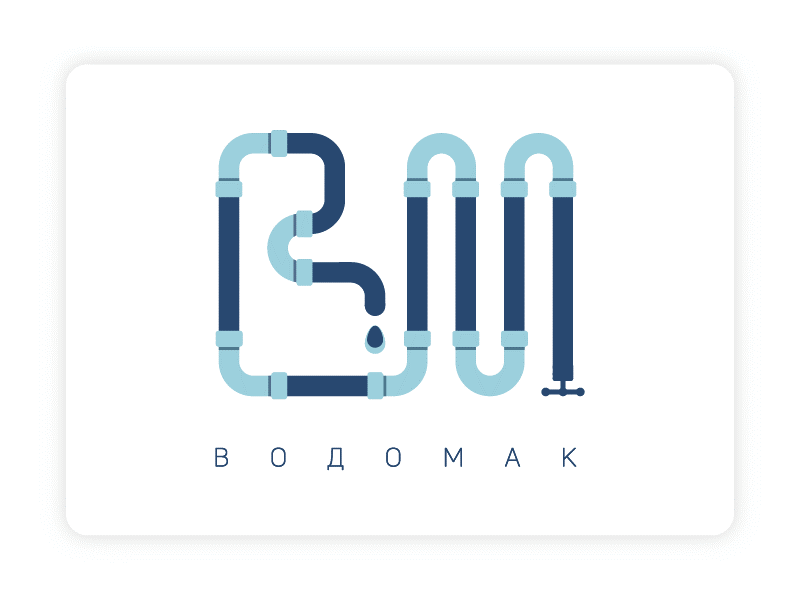 Background of Our Scene
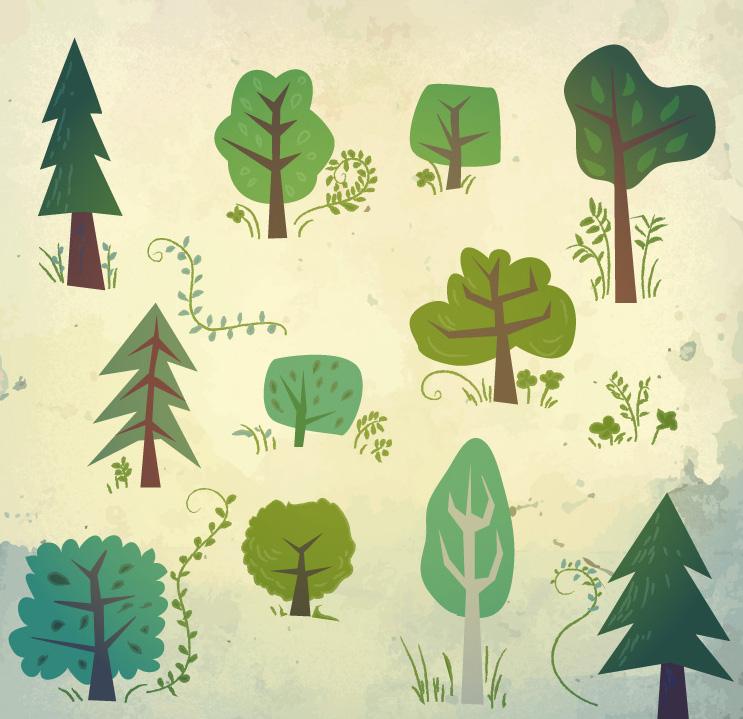 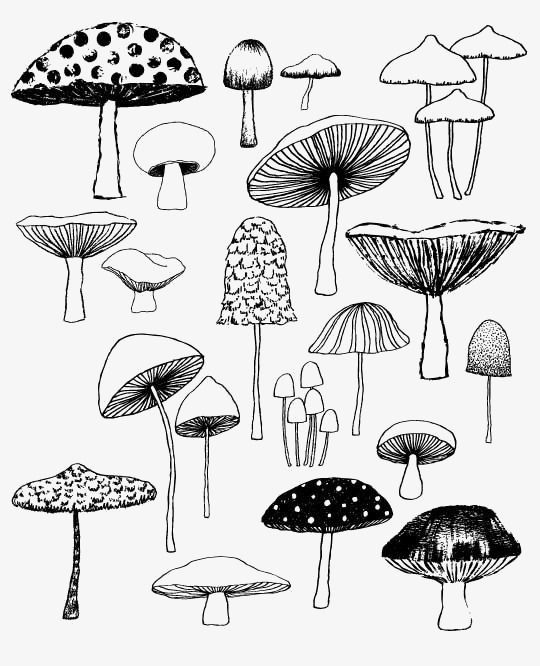 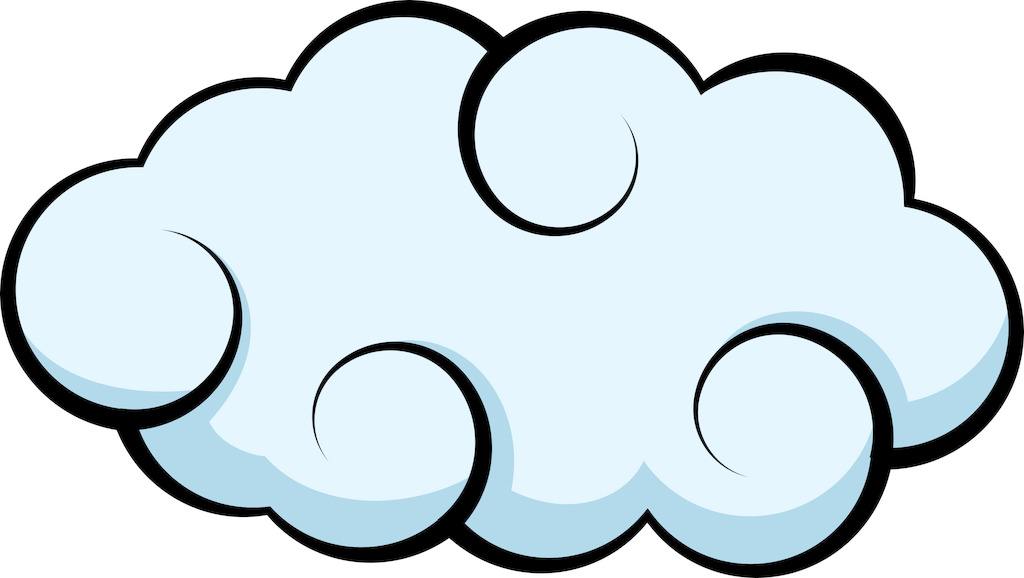 Characters of Our Scene
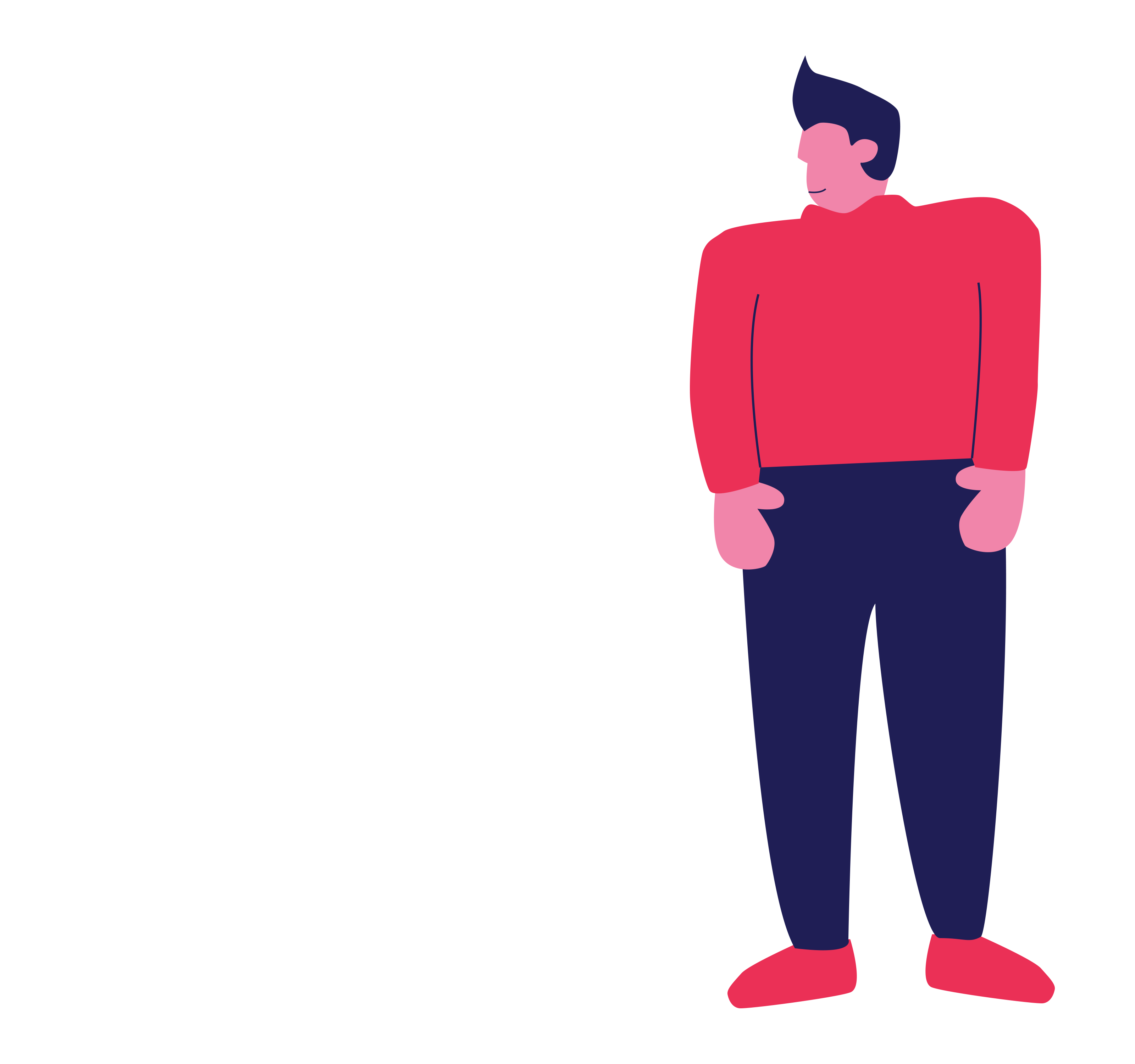 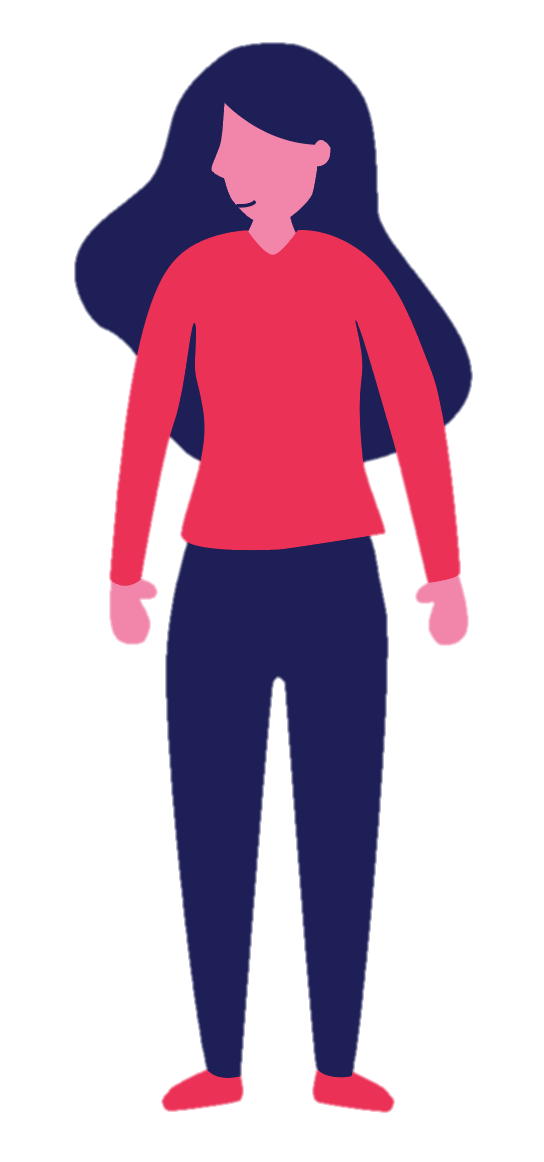 Spirit
A Beautifnl World
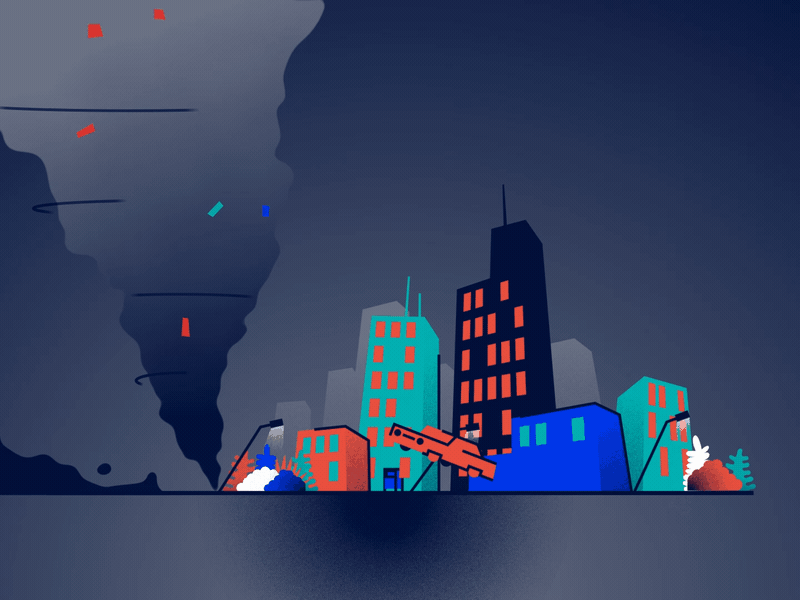 When this world comes to an end……
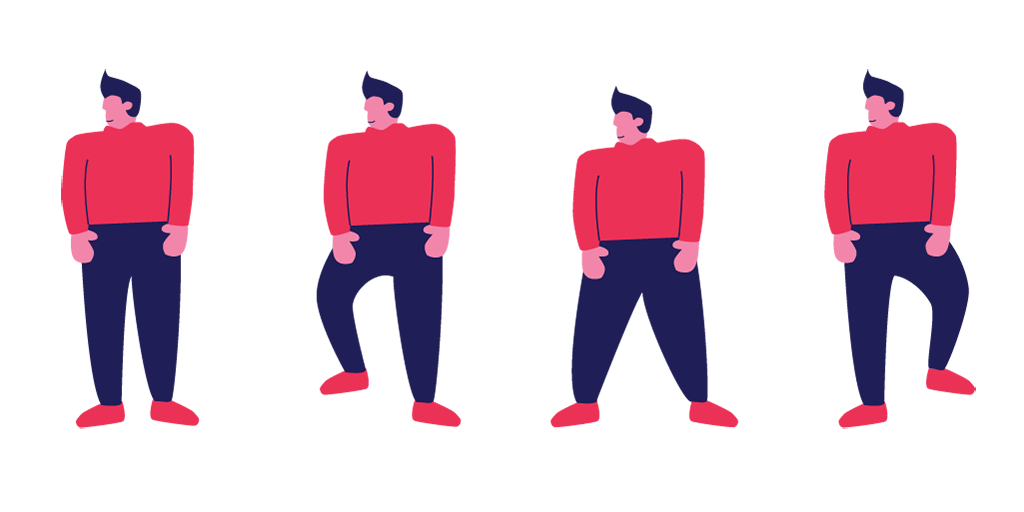 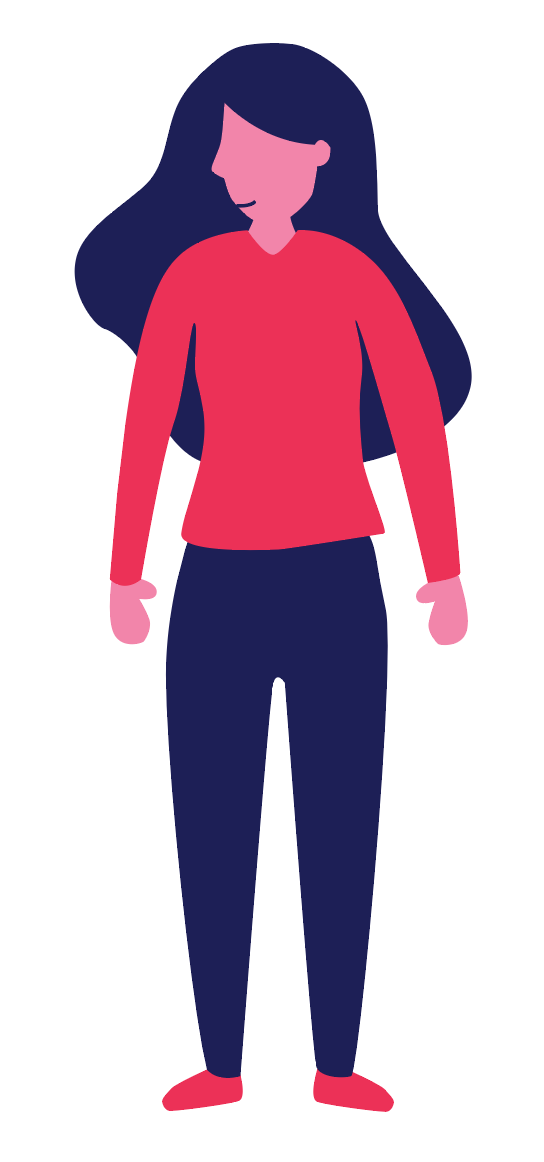 It is my duty to save it.
I will assist you in my own world, 
	but……


Connection failed……
Connection failed……
Connection failed……
A world to be saved and
A world to be destroyed

A brave journey and 
A secret sacrifice
A Beautifnl World
Without you
jinnm.github.io/Group04
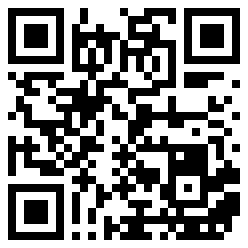 THREE
More level